Знакомство с буквой О,О
Учитель начальных классов
МОБУ «ООШ с. Ивановки»
МО «Енотаевский район»
Боброва И.В.
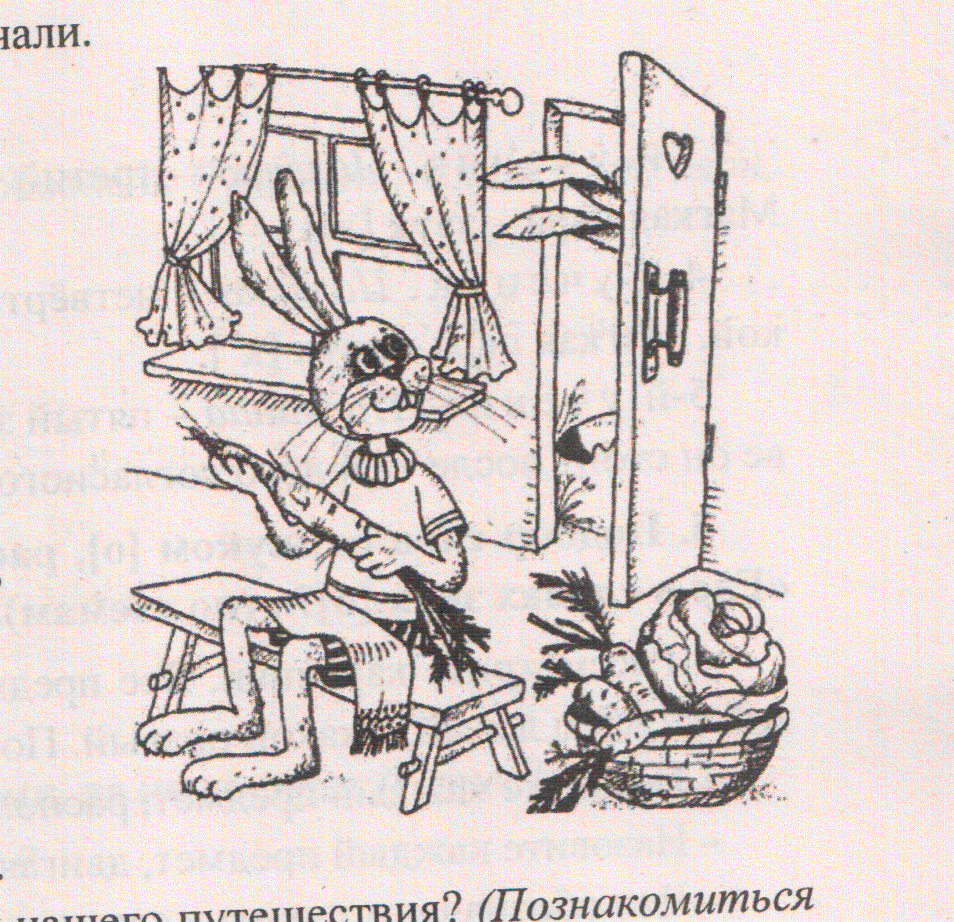 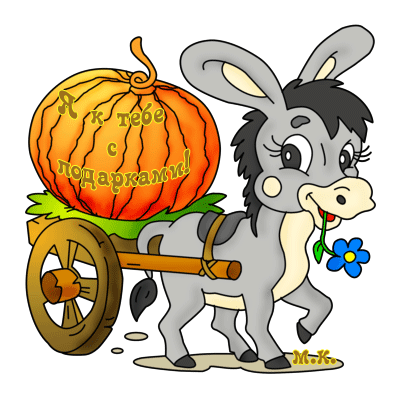 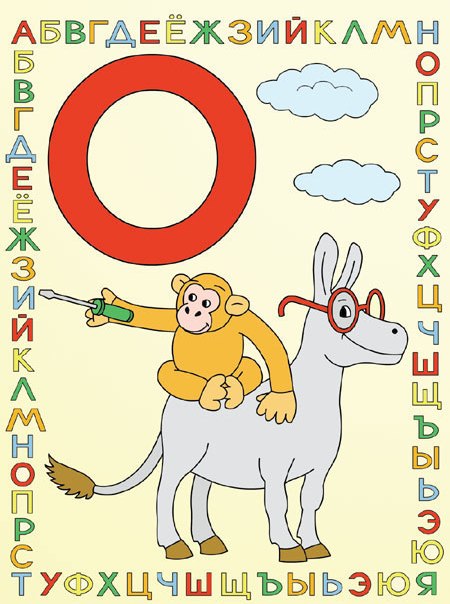 [о]
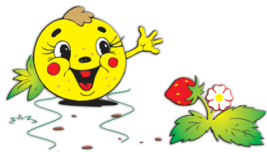 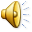 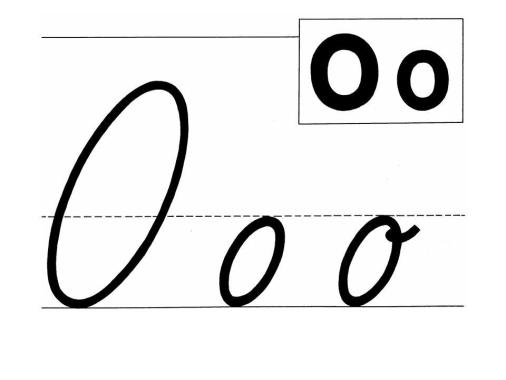 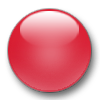 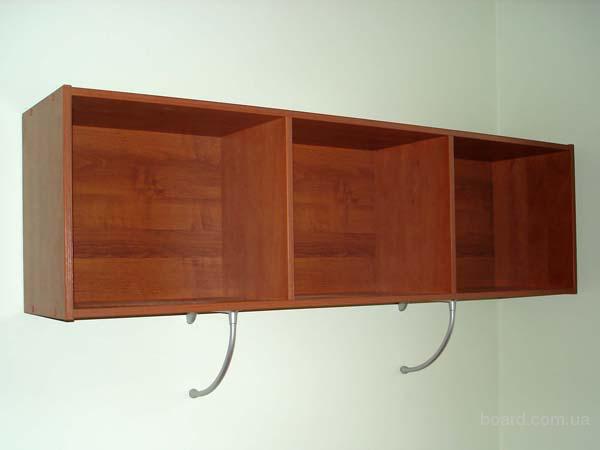 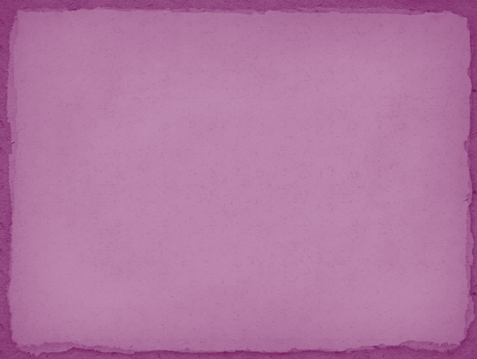 ПОДВЕДЁМ
ИТОГИ!
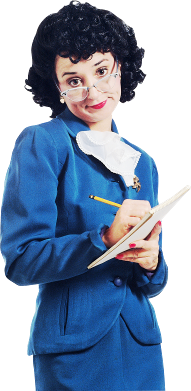 На уроке я узнал …
На уроке я научился …
Самым трудным на уроке было …